Bayes’ Theorem
James Joyce
Stanford Encyclopedia of Philosophy
Bayes’ Theorem
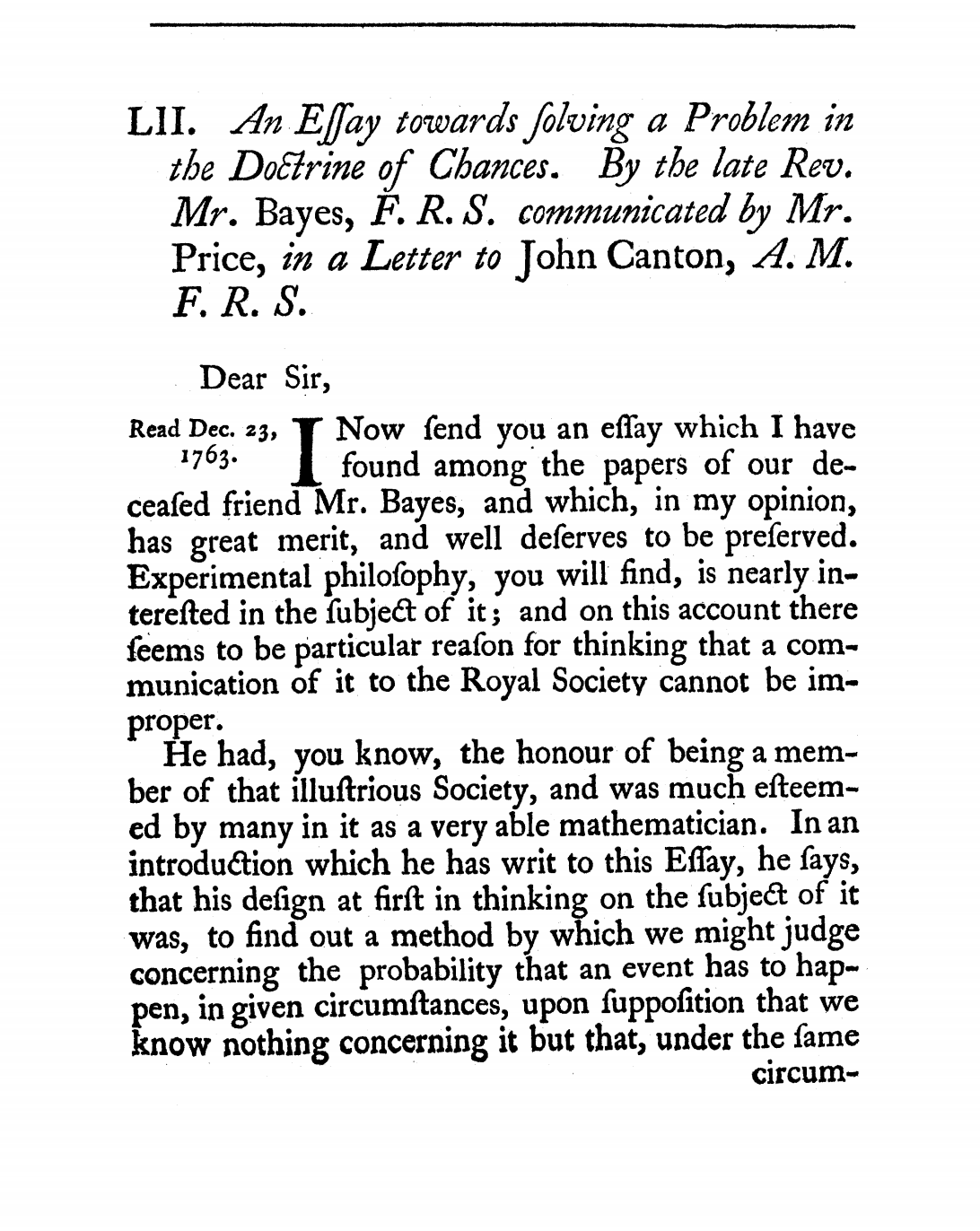 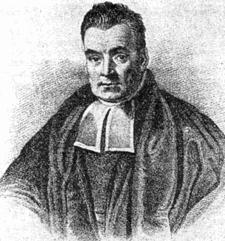 “An Essay Toward Solving a Problem in the Doctrine of Chances” (1763)
British cleric Thomas Bayes (1701-1761)
Bayes’ Theorem
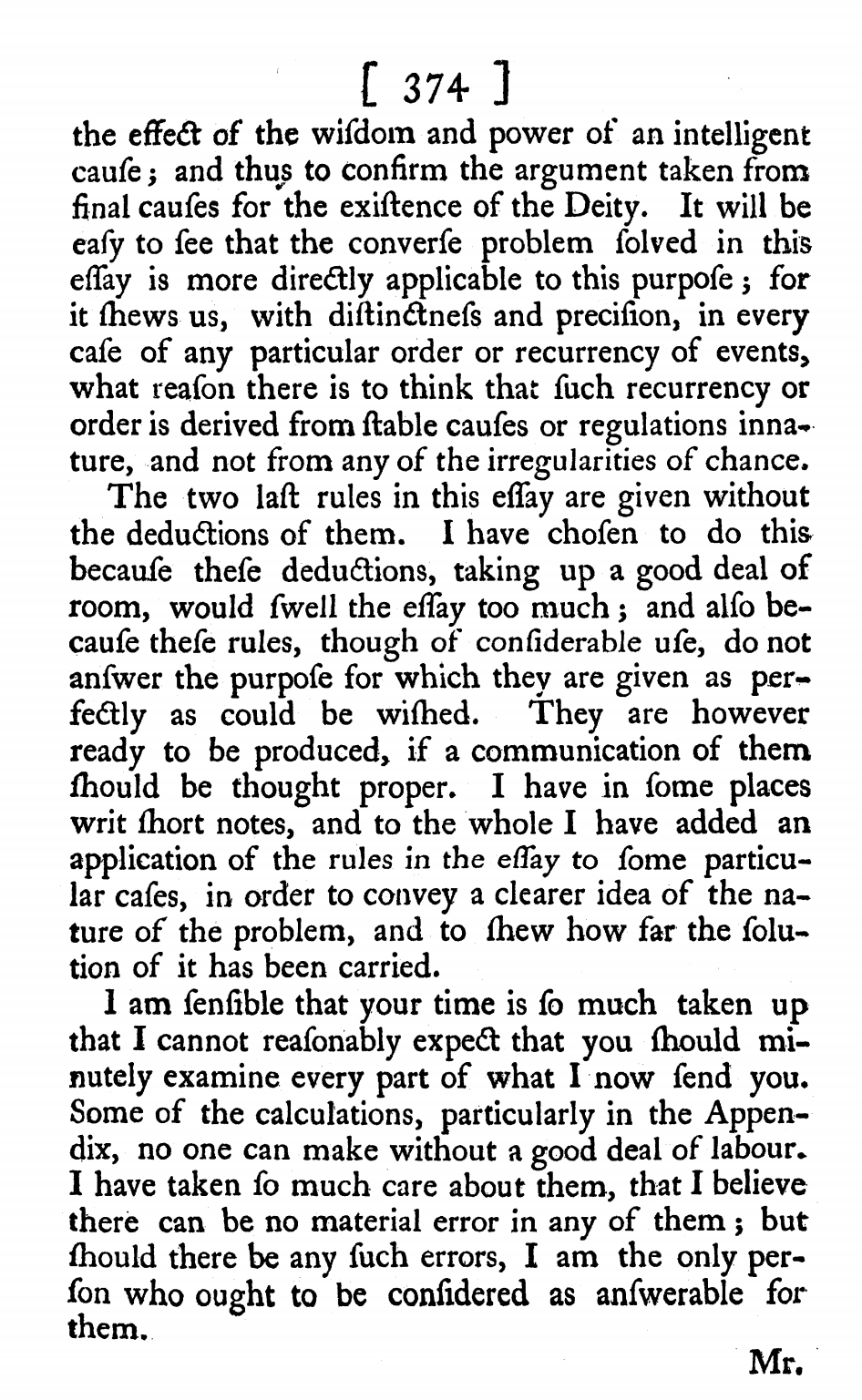 Richard Price discovered this essay and the Bayes’ Theorem result. He believed it proved the existence of God.
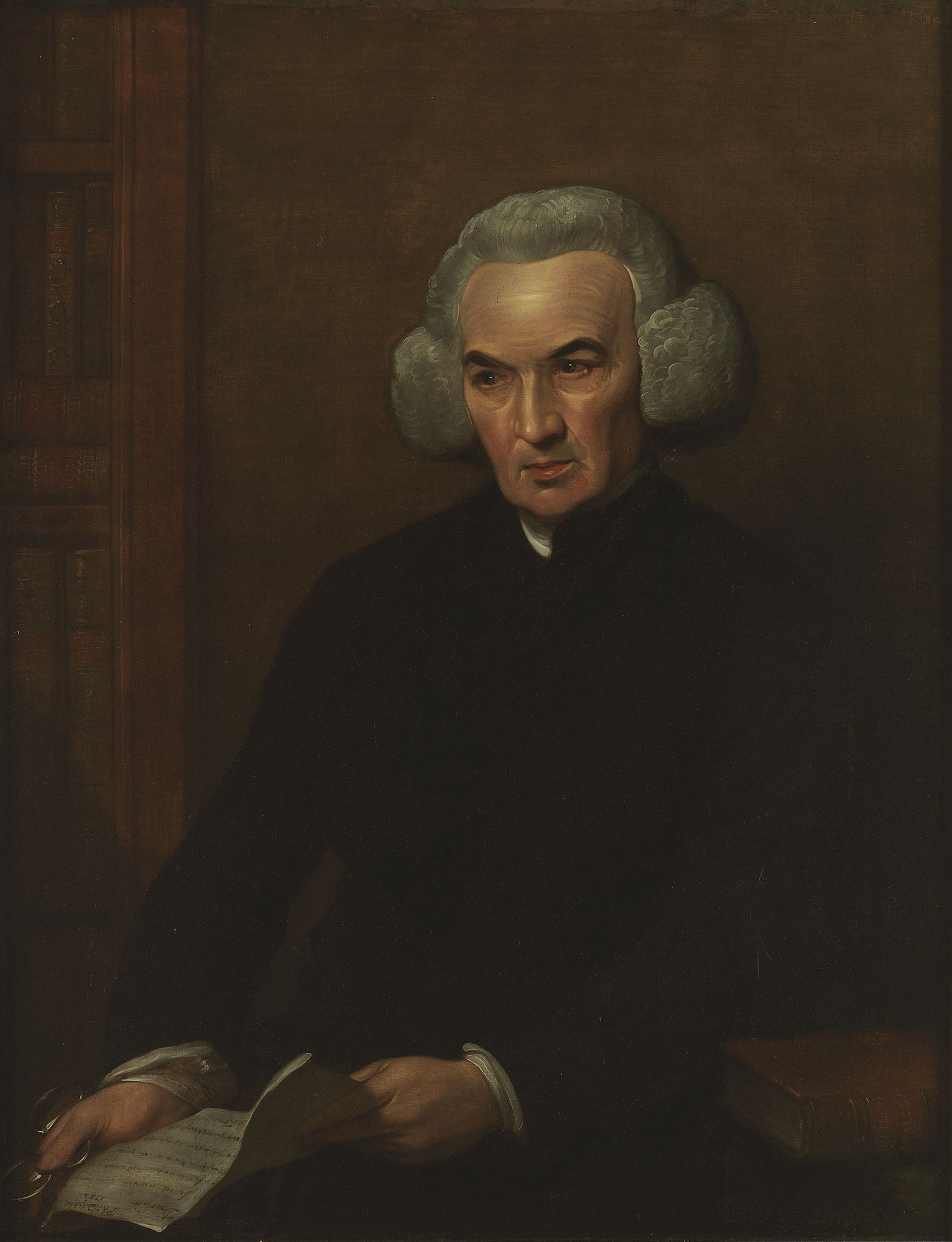 Bayes’ Theorem
“Bayes’ Theorem” is a preliminary result within a much broader inferential problem
Answer: for m winners and n losers
A man is trying to guess the ratio of losing to winning lottery tickets.
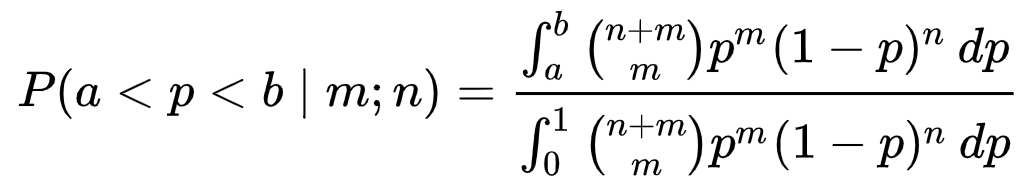 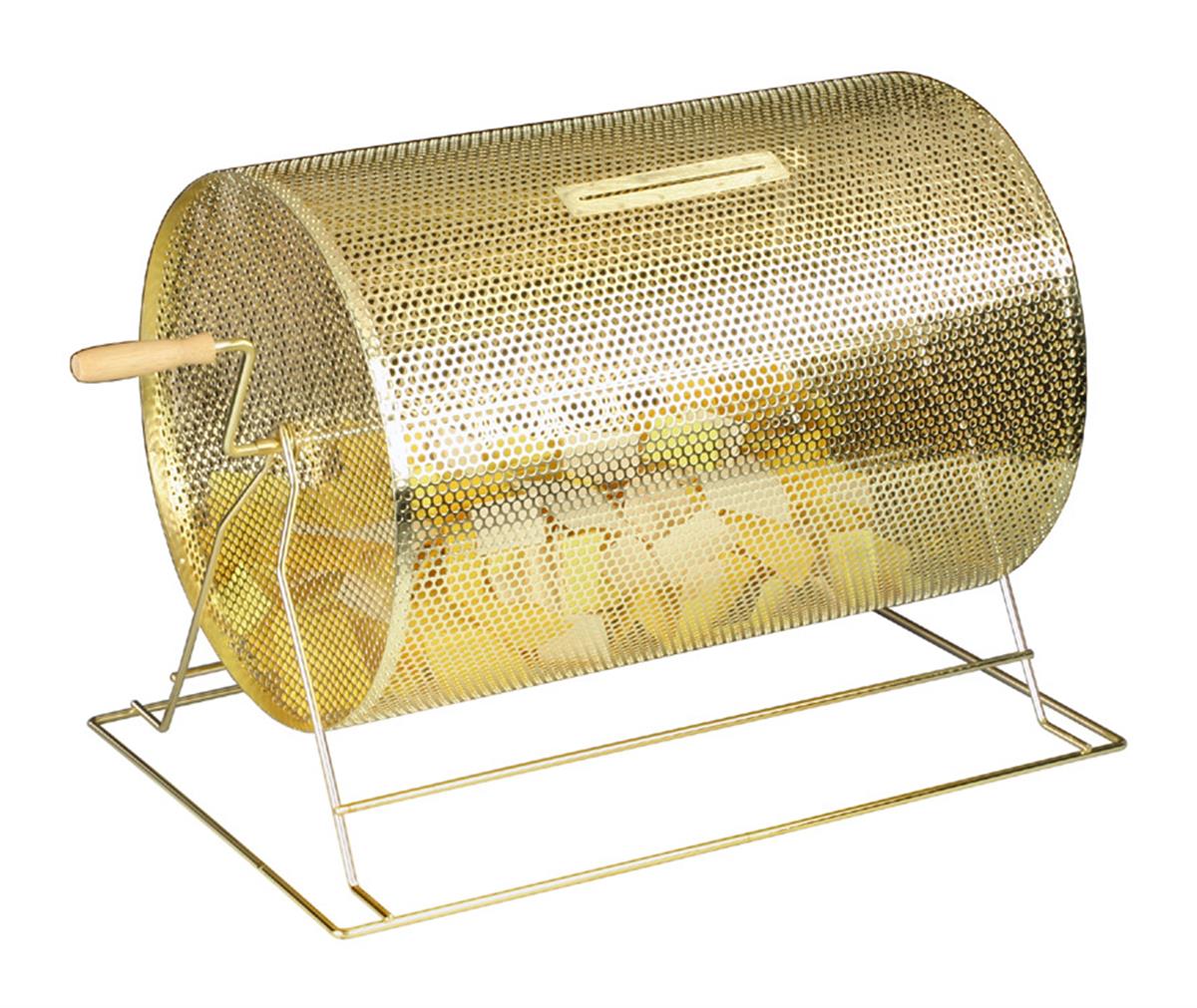 After observing 10 losers and one winner, the chance of a 10:1 ratio is 7.7%. After watching 10,000 losers and 1,000 winners, the chance of a 10:1 ratio is 97%.
He watches one winning ticket and ten losing tickets get pulled from the barrel.
Question: what are the odds that the ratio of losing to winning lottery tickets lies between 11:1 and 9:1?
Frequentism!
JM Joyce’s SEP article
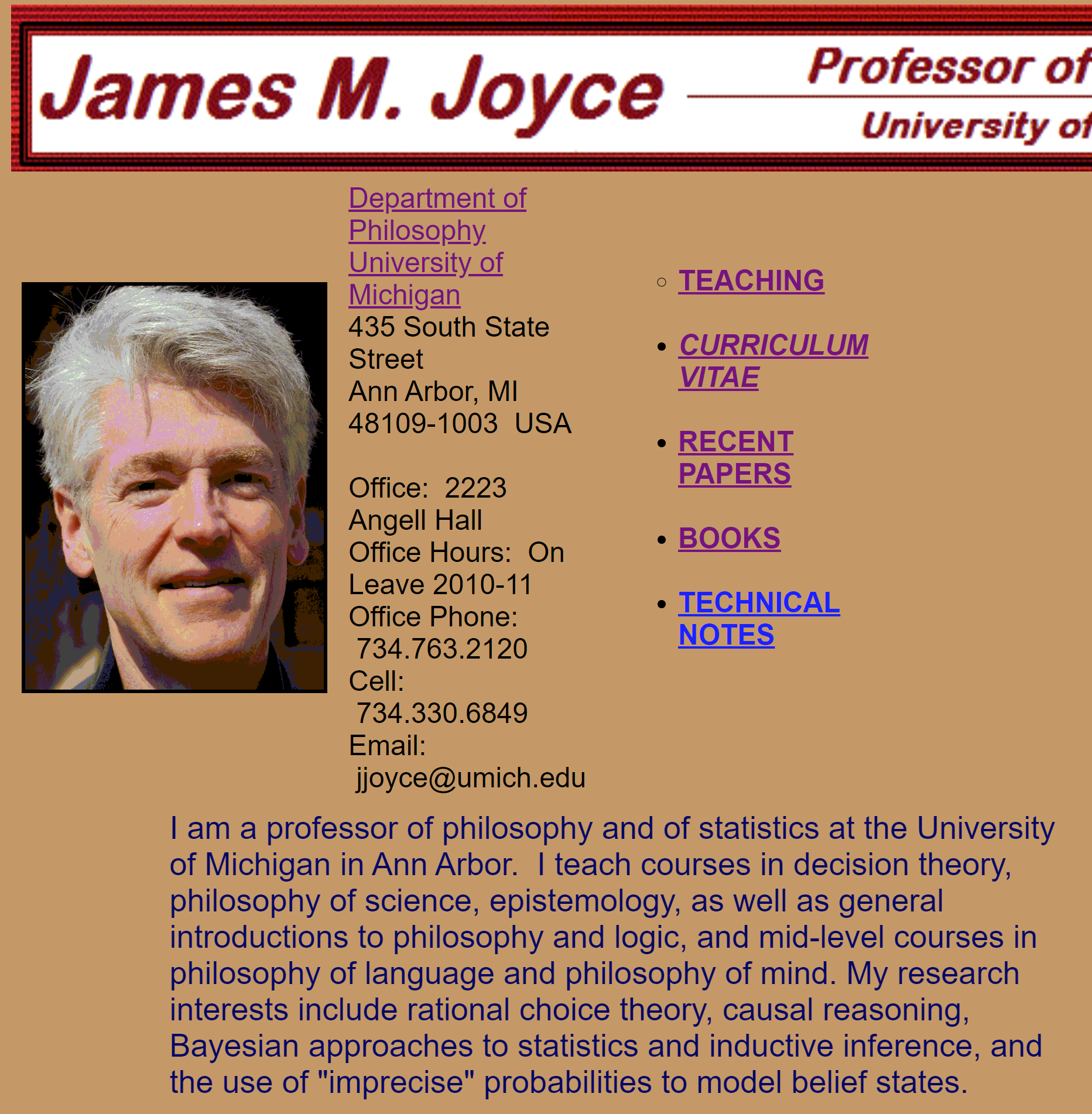 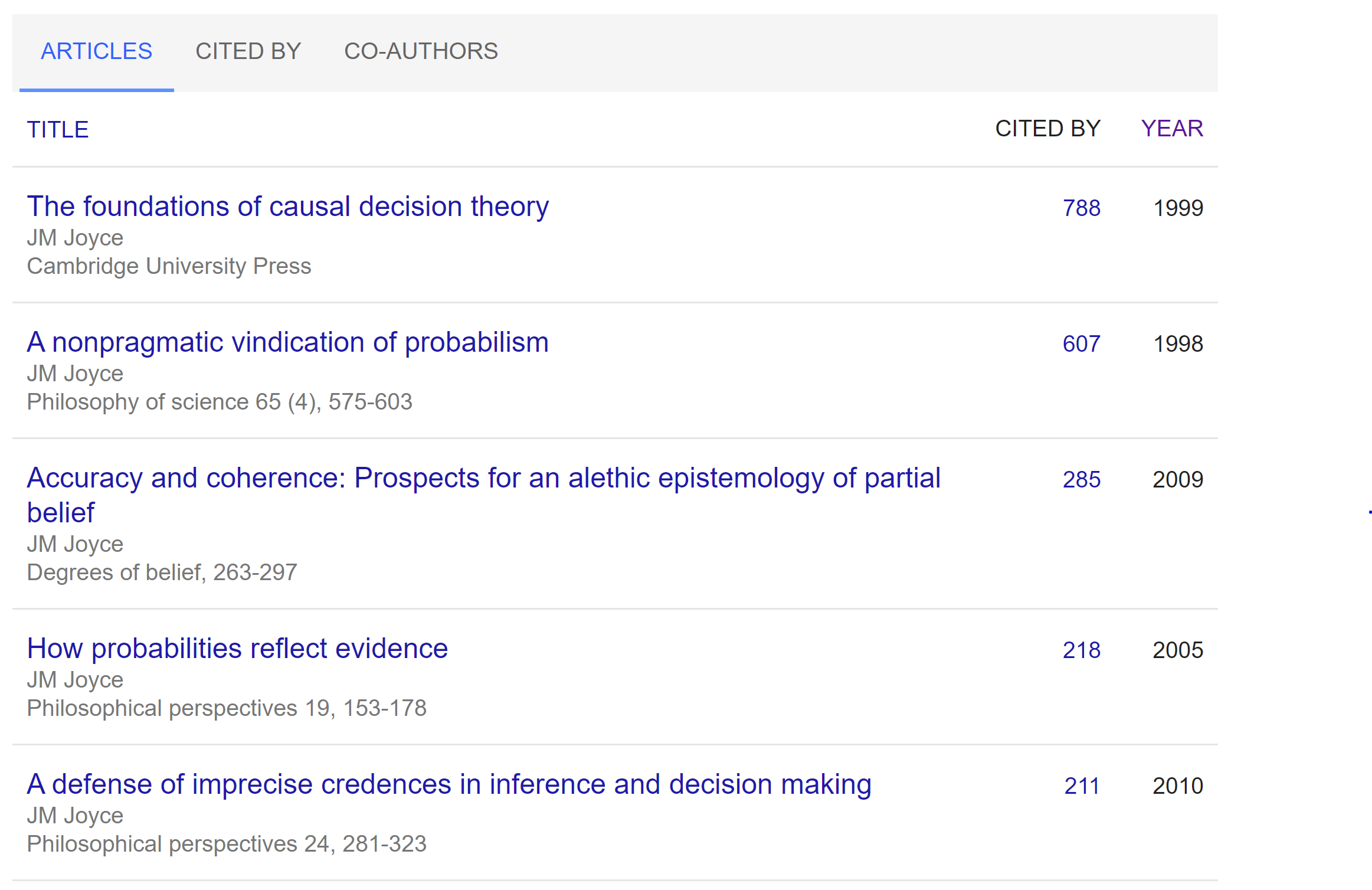 JM Joyce’s SEP article
Reviews the formalism of conditional probabilities in great depth

Connects conditional probabilities and Bayes’ Theorem to the Subjectivist account of evidence

Explains the tenets of Bayesian Confirmation Theory

Compares Subjectivism with “Likelihoodism” and argues the two views can agree on the Weak Likelihood Principle

Reviews the Subjectivist account of learning
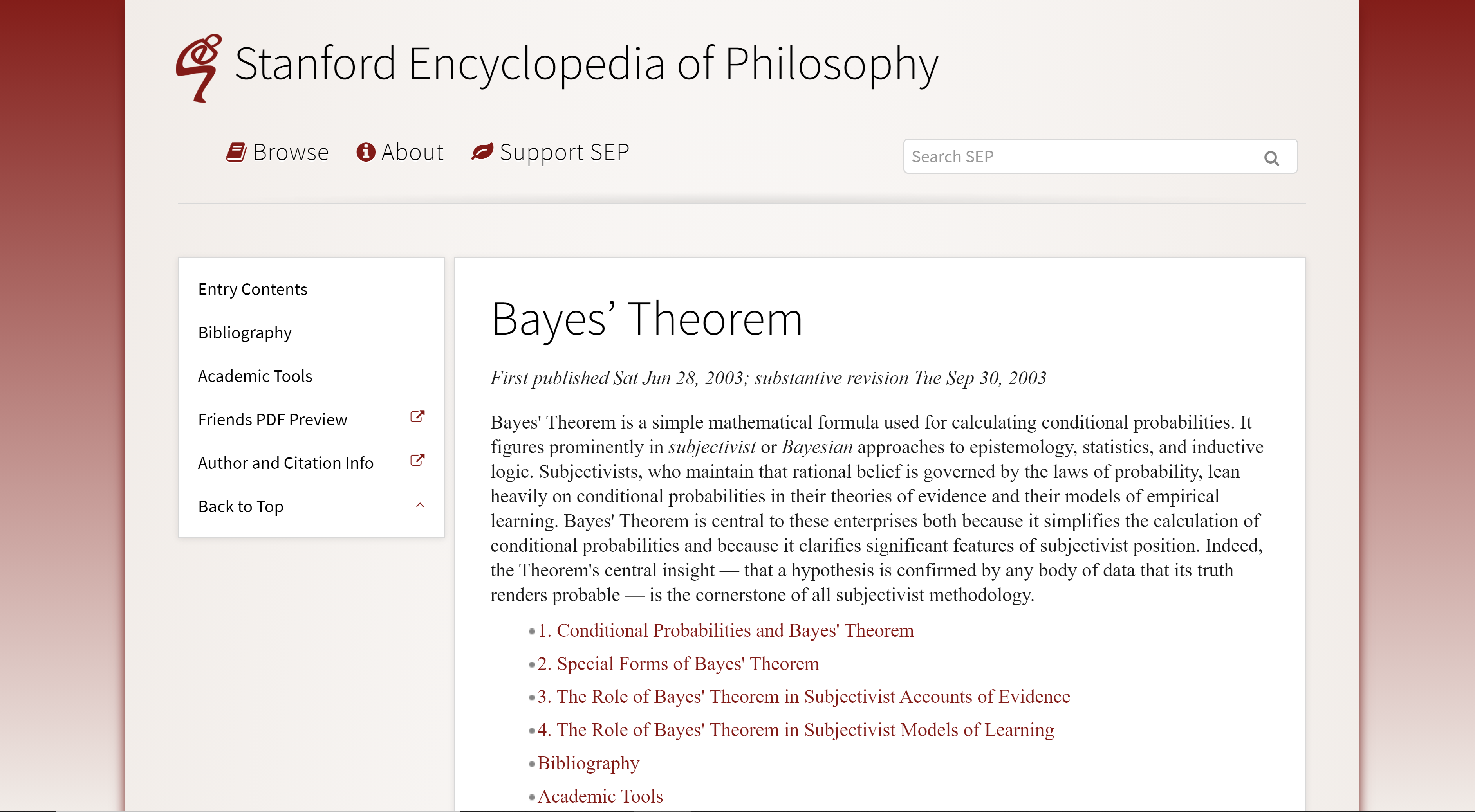 My interest: problems with probability in stat mech/thermo and quantum mechanics. 

Everettian quantum theory and decision theory  probability as a primitive
Gems
The article presents a large amount of formalism without being bogged down by it; the Jane Doe example is particularly helpful in demonstrating probabilistic concepts.
Acknowledgement that Bayes’ Theorem is mathematically trivial, yet conceptually powerful. Joyce highlights the simple significance of Bayes’ Theorem and keeps coming back to it over and over again.
ANTI-
The meaning of the subjectivism/likelihoodism divide is confusing to me. Are likelihoodists still considered Bayesians? I think so?
ANTI-
Lack of examples from science; or lack of discussion of what scientists do in practice
Discussion
What additions, omissions or other changes would have improved this SEP entry?

Which view of Bayesianism do you prefer; subjectivism or likelihoodism? Or is it all abhorrent?

Is the Bayesian view of evidential support connect to realism or anti-realism? Neither/both?

How can we best respond to Thagard’s critique of Bayesianism?
“Unlike hypothetico-deductive and Bayesian models of theory evaluation, the best-explanation view gives an integrated account of the nature and importance of simplicity, ad-hocness, analogy, and variety of instances.”

How can we best repond to Norton’s critique of Bayesianism?
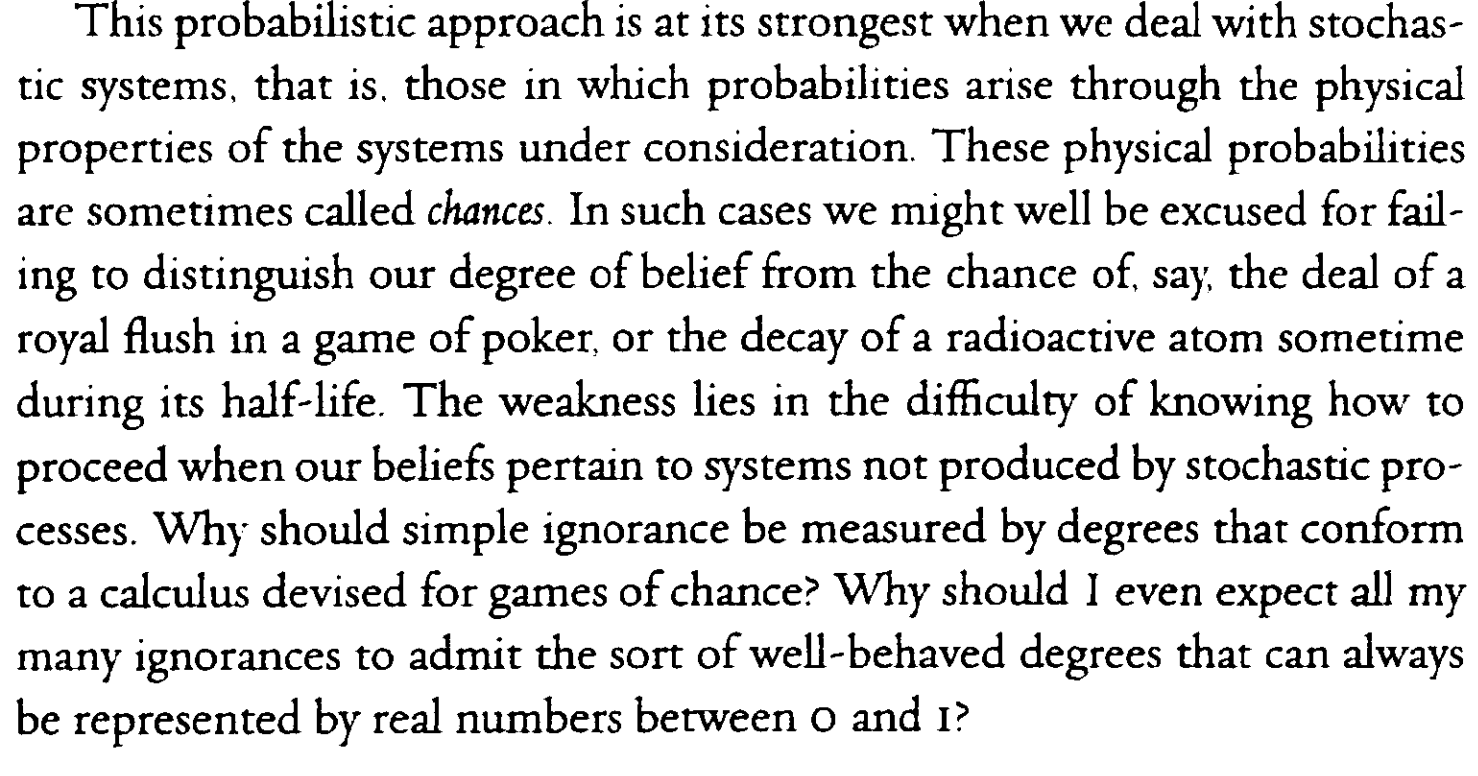 Bayes’ Theorem (first form)
Bayes’ Theorem relates the direct probability to the inverse probability:
The degree to which the evidence E predicts the hypothesis H
The degree to which hypothesis H predicts the evidence E
Subjective/unconditional probability functions
“Indeed, the Theorem's central insight — that a hypothesis is confirmed by any body of data that its truth renders probable — is the cornerstone of all subjectivist methodology.”
Subjectivism
Conditional probability
The probability of a hypothesis H conditional on a given body of data E:
Probability of conjunction
Probability of data alone
The probability of H obtaining, given that E obtains
Conditional probability
Unconditional probability
Conditional probability
Direct and Inverse probability
Example: Jane Doe
Direct probability







Inverse probability
The degree to which the evidence E predicts the hypothesis H
The proportion of seniors who died in 2000
The degree to which hypothesis H predicts the evidence E
The proportion of deaths in the total population that occurred among seniors
(The prediction term)
Bayes’ Theorem (first form)
Direct probability




Inverse probability
Bayes’ Theorem relates the direct probability to the inverse probability:
Bayes’ Theorem (first form)
Direct probability




Inverse probability
And also shows how learning E affects belief in H:
Bayes’ Theorem (first form)
Example: Jane Doe
Bayes’ Theorem relates the direct probability to the inverse probability:
Direct probability
Bayes’ Theorem (first form)
Bayes’ Theorem relates the direct probability to the inverse probability:
The degree to which the evidence E predicts the hypothesis H
The degree to which hypothesis H predicts the evidence E
“Though a mathematical triviality, Bayes’ Theorem is of great value in calculating conditional probabilities because inverse probabilities are typically both easier to ascertain and less subjective than direct probabilities.”
“Bayes’ Theorem then ensures that any dispute about the significance of the experimental results can be traced to “subjective” disagreements about the unconditional probabilities of H and E.”
Bayes’ Theorem (first form)
Bayes’ Theorem relates the direct probability to the inverse probability:
The degree to which the evidence E predicts the hypothesis H
The degree to which hypothesis H predicts the evidence E
“Indeed, the Theorem's central insight — that a hypothesis is confirmed by any body of data that its truth renders probable — is the cornerstone of all subjectivist methodology.”
Odds and likelihoods
The probability ratio




The odds and odds ratio of hypothesis H:






The likelihood ratio of hypothesis H:
The degree by which knowing E makes H more or less predictable
When H* = ~H, the odds of a hypothesis is its probability divided by the probability of its negation.
When H* = ~H, the likelihood ratio is the degree to which the hypothesis H surpasses its negation as a predictor of the evidence E.
Special Forms of Bayes’ Theorem
Formula:
Conditional probability = unconditional probability X predictive power
“The various versions of Bayes’ Theorem differ only with respect to the functions used to express unconditional probabilities and predictive power.”
Special Forms of Bayes’ Theorem
“They have a special relevance for subjectivist or “Bayesian” approaches to statistics, epistemology, and inductive inference. Subjectivists lean heavily on conditional probabilities in their theory of evidential support and their account of empirical learning.”
Subjectivism
Bayesian Confirmation Theory
Confirmational Relativity: Statements about evidentiary relationships should always make implicit reference to people and their degrees of belief.


Evidence Proportionism: A subject’s level of confidence in H should vary directly with the strength of her evidence in favor of H’s truth.


Incremental Confirmation: An item of data provides a subject with incremental evidence for/against a hypothesis to the extent that receiving the data increases/decreases her total evidence for the truth of the hypothesis.
Note: no use of the words ignorance or uncertainty yet
Comparative Account of Incremental Evidence
Comparative Account of Incremental Evidence
(d) a response to Thagard?
Likelihoodism (non-Bayesian view?)
Weak Likelihood Principle
Something subjectivists and Likelihoodists can agree on!
Subjectivist models of learning
Process: Belief revision. A subject’s prior subjective probability P is replaced by a posterior probability Q, which incorporates newly acquired information. 

Stage 1: Some of the subject’s probabilities are directly altered by experience, intuition, memory, or some other non-inferential learning process. 
Independent of subject’s prior state of opinion

Stage 2: The subject updates the rest of her opinions to bring them in line with her newly acquired knowledge. Inferential.
Immediate belief changes impose constraints of the form “Q has such-and-such properties”
Given a constraint, how do we connect prior beliefs to a choice of a particular  posterior probability?
No jumping to conclusions requirement
Subjectivist models of learning
Subjectivist models of learning
Justification: Weak Evidence Principle + Weak Likelihood Principle
Weak Evidence Principle: A subject should retain her views relative to the probability of two hypothesis when she acquires evidence that supports the more probable hypothesis. 


Weak Likelihood Principle: Hypotheses that are uniformly better predictors of the data are better supported by the data.
Gems
The article presents a large amount of formalism without being bogged down by it; the Jane Doe example is particularly helpful in demonstrating probabilistic concepts.
Acknowledgement that Bayes’ Theorem is mathematically trivial, yet conceptually powerful. Joyce highlights the simple significance of Bayes’ Theorem and keeps coming back to it over and over again.
ANTI-
The meaning of the subjectivism/likelihoodism divide is confusing to me. Are likelihoodists still considered Bayesians? I think so?
ANTI-
Lack of examples from science; or lack of discussion of what scientists do in practice
Discussion
What additions, omissions or other changes would have improved this SEP entry?

Which view of Bayesianism do you prefer; subjectivism or likelihoodism? Or is it all abhorrent?

Is the Bayesian view of evidential support connect to realism or anti-realism? Neither/both?

How can we best respond to Thagard’s critique of Bayesianism?
“Unlike hypothetico-deductive and Bayesian models of theory evaluation, the best-explanation view gives an integrated account of the nature and importance of simplicity, ad-hocness, analogy, and variety of instances.”

How can we best repond to Norton’s critique of Bayesianism?
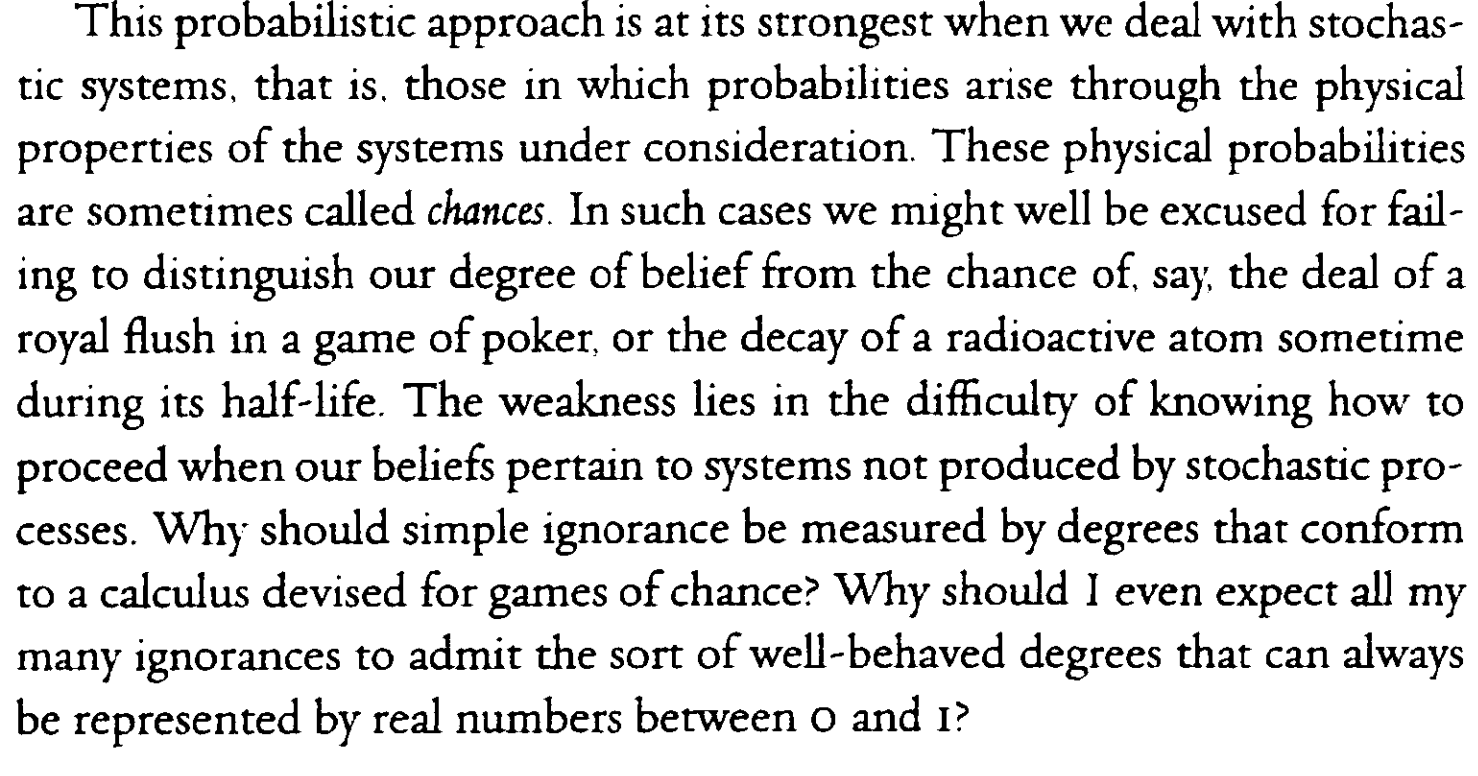